Guidelines for Practice Year 2 of the Early Childhood Unified Measurement and Improvement System (VQB5)
First Review
April 21, 2022
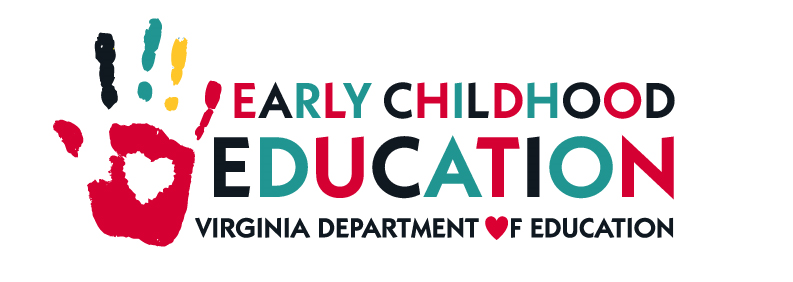 Summary
This presentation provides an overview of the plans and enhancements provided in the VQB5 Guidelines for Practice Year 2.
Virginia State Code (§ 22.1-289.03) directs the Board of Education to establish a unified quality rating and improvement system for all publicly funded providers.  
In June 2021, the Board approved the Guidelines for Practice Year 1 of the Unified Measurement and Improvement System (known as VQB5).  
The Guidelines for Practice Year 2:
Have been updated and enhanced based on Practice Year 1 data and feedback from the field;   
Were endorsed by the Early Childhood Advisory Committee (ECAC); and
Will help prepare for the full implementation of VQB5 in Fall 2023.
Big Picture: VQB5 Practice Year 2 (2022-2023)
Here are the key overall points to know:
Required activities and expectations for participating programs will generally remain the same for Practice Year 2.

100% of early childhood programs in Virginia are invited to participate in Practice Year 2 with a focus of including all publicly-funded programs.

Ready Regions (not PDG Community Networks) will support the implementation at the community level.
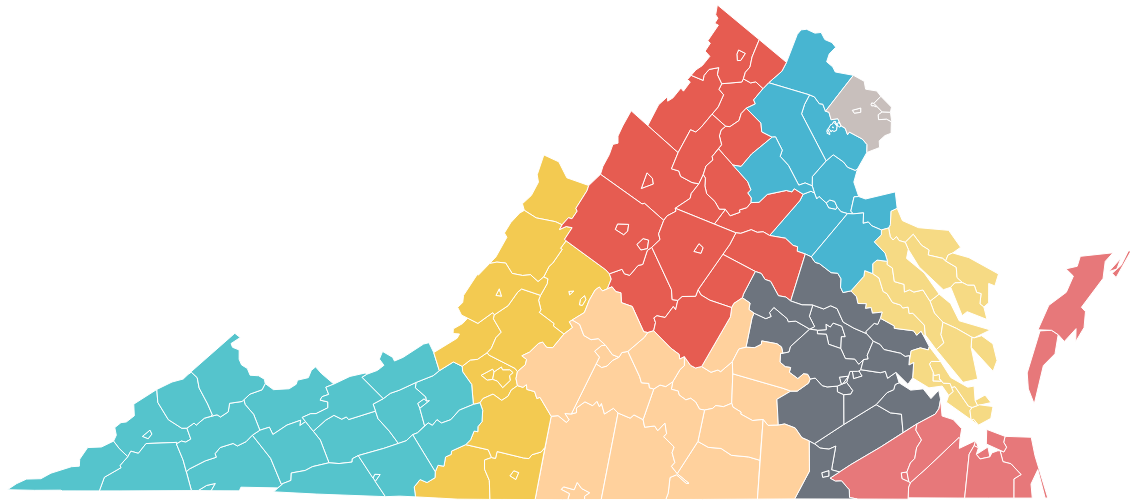 As of July 2022…
VQB5 Coordinated statewide through READY REGIONS
Developing the Practice Year 2 Enhancements
Here are key activities used to develop the proposed enhancements:
Ask, Listen and Learn - Feedback from diverse stakeholders in the field was sought through a variety of formats (e.g., survey, forums, webinars, small group presentations). 
Analyze - Analysis of Practice Year 1 data was completed in partnership with community and higher education partners.
Anticipate - Strategic analysis was completed to anticipate what might be needed when VQB5 is “real” and includes all publicly-funded programs statewide.
Overview of VQB5 Enhancements for 2022-2023
Here are the proposed enhancements for Practice Year 2 (2022-2023):
5
4
3
2
1
6
7
Pilot a Site-Level Quality profile
Prioritize VQB5 participants for Improvement Supports
Increase support for accessing and using quality curriculum
Ensure educators receive consistent observations and supportive feedback
Increase participation of publicly funded programs
Improve LinkB5 user experience
Develop a structured process to address unique situations
PRACTICE RATINGS
IMPROVEMENT SUPPORT
CURRICULUM
CLASS OBSERVATIONS
PARTICIPATION
LINKB5
APPEAL PROCESS
1
Increase Participation of Publicly Funded Programs
Here is how we are responding to feedback from the field to ensure all publicly funded programs are informed and prepared for the new system.
Ensure educators receive consistent observations and supportive feedback
2
Here is how we are responding to feedback to ensure local observers are supported, and addressing the potential need to ensure educators receive consistent feedback.
Increased Support for Accessing and Using Quality Curriculum
3
Here is how we are responding to feedback from the field to ensure VQB5 programs have access and support for using quality curriculum.
Prioritize VQB5 Participants for Improvement Supports
4
Here is how we are responding to feedback to prioritize VQB5 programs for improvement supports in response to their needs.
Pilot a Site-Level Quality Profile
5
Here is how we are addressing the potential need to ensure the practice year rating information is provided in a clear, useful and thoughtful manner.
Improve LinkB5 User Experience
6
Here is how we are responding to feedback to ensure LinkB5 users have a positive experience entering and using VQB5 data.
Information about LinkB5 can be found on the LinkB5 Resources website
Develop a Structured Process to Address Unique Situations
7
Here is how we are addressing the potential need to have a process for dealing with unique situations related to VQB5.
[Speaker Notes: Gather baseline data]
Next Steps: Practice Year 2 Timeline
Practice Year 2 will follow the VQB5 annual measurement and improvement cycle:
Fall 2023 
Practice Year 2 ratings privately shared with sites
External CLASS observations will be used in some classrooms to gather information, support local observers and provide additional feedback.
Appendix Slides
Appendix: Guiding Principles for the Unified VQB5 System
Through this iterative development process, the VDOE continues to use the following guiding principles.  

VQB5 should: 
Improve quality and result in improved school readiness for children.
Increase opportunity for all children in 1) the outcomes that are measured, and 2) the process for making and using the system. 
Use measures that can distinguish levels of quality and demonstrate growth over time. 
Provide clear and actionable information, resources and incentives for improvement.
Be affordable for providers and the state. 
Scale for use in over 6,000 programs and 10,000 classrooms.
Serve as a resource for families
Appendix: VQB5 Practice Year 2 Ratings
Practice Year ratings are calculated at the end of the academic year using the following point system.  Practice Year 2 ratings will be shared privately with site-administrators in the fall of 2023 for information only.
Sites with practice ratings will be provided with Professional Development options in response to their practice rating results.  Programs that fall into the “Needs Support” category within the practice years will be a priority for improvement support.